Μέρος Β’
Η ΠΕ Τμήμα των Αναλυτικών Προγραμμάτων των Σχολείων
2
Το αναλυτικό πρόγραμμα
Το αναλυτικό πρόγραμμα (Α.Π) αποτελεί το εργαλείο του εκπαιδευτικού, την επαγγελματική του πυξίδα που του λέει τι να κάνει και πότε πρέπει να το κάνει
Τα αναλυτικά προγράμματα εξαρτώνται από την παιδαγωγική φιλοσοφία των συντακτών του, την ιδεολογία τους, αλλά και από την ευρύτερη περιρρέουσα ή κυρίαρχη ιδεολογία
Φροντίζουν για μια «προσχεδιασμένη» μάθηση και προϋποθέτουν την ύπαρξη του σχολείου.
3
Το αναλυτικό πρόγραμμα
H πολιτεία ή η κοινωνία αναλαμβάνουν την υποχρέωση να αποφασίσουν και να καθορίσουν, τι θα πρέπει να διδάσκεται στο σχολείο.
Μέσα από τα ΑΠ, οι μαθητές μαθαίνουν γνώσεις και δεξιότητες και διαμορφώνονται στάσεις και συμπεριφορές, που η πολιτεία και η κοινωνία θεωρούν απαραίτητες
4
Το αναλυτικό πρόγραμμα
Ανάλογα με τη φιλοσοφία που θεμελιώνει το Α.Π. διαμορφώνονται τα αντικείμενα της γνώσης, οι μεθοδολογικές προσεγγίσεις και η αξιολόγηση προγραμμάτων και μαθητών. 
Συνεπώς, η προοπτική της ΠΕ εξαρτάται από τον τρόπο που αυτή οριοθετείται και υλοποιείται μέσα στα Α.Π.
5
Ο νόμος 1892/90 και η Υπουργική Απόφαση Γ1/308/3-4391
Ορίζουν ότι η ΠΕ αποτελεί τμήμα των προγραμμάτων των σχολείων της Πρωτοβάθμιας και Δευτεροβάθμιας Εκπαίδευσης.
Με την Υπουργική Απόφαση Γ2/4867/92 παύει να θεωρείται τμήμα των ΑΠ, χαρακτηρίζεται δραστηριότητα και εντάσσεται στο ίδιο θεσμικό πλαίσιο, με την οργάνωση σχολικών βιβλιοθηκών, εκθέσεων ζωγραφικής, ή λέσχης φωτογραφίας, παρά το γεγονός ότι πρόκειται μια ολοκληρωμένη εκπαιδευτική διαδικασία που διαρκεί από δύο έως έξι μήνες
6
Λεκτική υποβάθμιση της ΠΕ που από τμήμα των αναλυτικών προγραμμάτων χαρακτηρίζεται δραστηριότητα

Οι δύο ώρες εβδομαδιαίως εντός ή εκτός του ωρολογίου προγράμματος που προβλέπει η Υ.Α Γ1/377/865/18-9-92 να διατίθενται για την εφαρμογή της ΠΕ στην Πρωτοβάθμια Εκπαίδευση και η υλοποίηση προγραμμάτων εκτός ωρολογίου προγράμματος (Γ2/4867/28-8-1992) για τη Δευτεροβάθμια εκπαίδευση στην πράξη συναντούν πολλά ανυπέρβλητα εμπόδια
7
Στην πραγματικότητα
Η ΠΕ αναπτύσσεται ως παράλληλη με το πρόγραμμα διεπιστημονική δραστηριότητα με προαιρετικό χαρακτήρα, χωρίς να είναι οργανικά ενταγμένη στα Ωρολόγια Προγράμματα Σπουδών της Πρωτοβάθμιας και Δευτεροβάθμιας Εκπαίδευσης.
Η μη ύπαρξη καθορισμένου χρόνου στο ωρολόγιο πρόγραμμα του σχολείου καθιστά την ΠΕ περιθωριακή δραστηριότητα.
Αν και οι εγκύκλιοι του Υπουργείου προτείνουν κάποιες ρυθμίσεις, όπως την συμπλήρωση του εβδομαδιαίου προγράμματος με δύο ώρες, την χρησιμοποίηση δύο ωρών τη βδομάδα ή τεσσάρων ωρών το δεκαπενθήμερο εκτός εβδομαδιαίου προγράμματος.
8
Οι ρυθμίσεις αυτές πολλές φορές είναι άνευ σημασίας, διότι 
σε πολλά σχολεία δεν υπάρχουν διαθέσιμες αίθουσες για τις δραστηριότητες που προτείνονται (αίθουσες πολλαπλών χρήσεων), εφόσον στο ίδιο σχολικό κτίριο λειτουργούν δύο σχολεία.
στα σχολεία των επαρχιακών πόλεων οι μαθητές που διαμένουν στα κοντινά χωριά αποχωρούν αμέσως μετά τη λήξη των μαθημάτων, άρα δεν μπορούν να συμμετέχουν σε δραστηριότητες εκτός σχολικού ωραρίου. 
	
	Ουσιαστικά η ΠΕ γίνεται τα Σαββατοκύριακα, κάποια απογεύματα ή συχνά στα διαλείμματα.
9
Οι αδυναμίες του θεσμικού πλαισίου και η έλλειψη οριοθέτησης της ΠΕ από την πλευρά της διοίκησης μέσα στο ωρολόγιο πρόγραμμα έχουν σαν αποτέλεσμα  να προστίθεται ακόμα μία αιτία αποφυγής υλοποίησης προγραμμάτων ΠΕ από τους εκπαιδευτικούς.

Η θέση που κατέχει η ΠΕ στο πρόγραμμα του σχολείου αποδεικνύει τη μικρή βαρύτητα που της αποδίδει η πολιτεία για τη διαμόρφωση στάσεων και συμπεριφορών και ότι οι συντάκτες των αναλυτικών προγραμμάτων την αντιμετωπίζουν ως μία εκπαιδευτική διαδικασία χαμηλού κύρους.
10
Από το 2003 με την αναμόρφωση των αναλυτικών προγραμμάτων στο νέο Διαθεματικό Ενιαίο Πλαίσιο Προγραμμάτων Σπουδών (Δ.Ε.Π.Π.Σ) υπάρχουν τα παρακάτω Προγράμματα Σχεδιασμού και Ανάπτυξης Διαθεματικών Δραστηριοτήτων:

 Η Ευέλικτη Ζώνη
  Η Περιβαλλοντική Εκπαίδευση
  Η Αγωγή Υγείας
  Η Ολυμπιακή Παιδεία
11
Από τα προγράμματα αυτά μόνο η Ευέλικτη Ζώνη (Ε.Ζ) απέκτησε το δικό της χρόνο μέσα στο ωρολόγιο πρόγραμμα, το οποίο αναμορφώθηκε εξασφαλίζοντας στον εκπαιδευτικό, το θεσμικό και χρονικό πλαίσιο να μελετηθούν θέματα που ενδιαφέρουν τους μαθητές, ακολουθώντας τρόπους, που δεν είναι εύκολο να εφαρμόσει το συμβατικό πρόγραμμα
 
Ο χρόνος της ευέλικτης ζώνης και των καινοτόμων δράσεων ποικίλλει από 4 ώρες στις μικρές τάξεις μέχρι 2 ώρες στις δυο τελευταίες του Δημοτικού, και στις 2 ώρες την εβδομάδα στο Γυμνάσιο.
12
Πολλοί υποστηρίζουν ότι στη νέα αυτή καινοτομία της Ε.Ζ η ΠΕ μπορεί «επίσημα» να βρει το χρόνο της 

Όμως μελετώντας το επίσημο Πρόγραμμα Σχεδιασμού και Ανάπτυξης Δραστηριοτήτων της Ε.Ζ διαπιστώνει κανείς ότι έστω και σαν όρος η ΠΕ δεν αναφέρεται πουθενά, παρά μόνο στις ενδεικτικές θεματικές περιοχές άντλησης θεμάτων, υποδεικνύονται τα θέματα φυσικού-κοινωνικού και τοπικού περιβάλλοντος μεταξύ άλλων 17 θεματικών περιοχών για την υλοποίηση διαθεματικών δραστηριοτήτων ή σχεδίων εργασίας.
13
ΕΖ και ΠΕ
Απώτερος στόχος της ΕΖ είναι η παιδαγωγική και διδακτική αυτονόμηση των εκπαιδευτικών υπέρ της δραστηριοποίησης των μαθητών, η προαγωγή της συλλογικής προσπάθειας και η μείωση του γνωσιοκεντρικού χαρακτήρα του σημερινού σχολείου. 

Επιπρόσθετα, η παρεχόμενη γνώση στην ΕΖ θα συμβάλλει στην πιο έγκυρη ενημέρωση των μαθητών για ποικίλα θέματα -που πολλές φορές πραγματεύονται και τα Μ.Μ.Ε. - τα οποία με τον τρόπο τους συμβάλλουν στη διαμόρφωση του παιδαγωγικού περιβάλλοντος.
14
ΕΖ και ΠΕ
Απώτερος στόχος της ΠΕ είναι η επίτευξη της περιβαλλοντικά υπεύθυνης συμπεριφοράς. 

Η ΠΕ στοχεύει στην υποβοήθηση των μαθητών να αποκτήσουν το γνωστικό υπόβαθρο και τον αξιακό προσανατολισμό που απαιτούνται ώστε να αναπτύξουν οι μαθητές θετικές στάσεις και συμμετοχικές συμπεριφορές, για την προστασία της οικολογικής ισορροπίας, της βιωσιμότητας της ανάπτυξης και της ποιότητας της ζωής. 

Μέσα από τη διεπιστημονική προσέγγιση των περιβαλλοντικών προβλημάτων /ζητημάτων, αναζητείται η διαμόρφωση της περιβαλλοντικά υπεύθυνης συμπεριφοράς, η διαμόρφωση πολιτών με αίσθημα ευθύνης.
15
ΕΖ και ΠΕ
Η εκπαίδευση μέσα και για το περιβάλλον, αν δε γίνεται με πρωταρχικό σκοπό για χάρη του περιβάλλοντος, υποβαθμίζει και αγνοεί το ρόλο των κοινωνικοπολιτικών και οικονομικών συστημάτων που καθορίζουν το περιβαλλοντικό σκηνικό

Επιπλέον οι δραστηριότητες της Ευέλικτης Ζώνης υποβάλλονται για έγκριση στον αρμόδιο σχολικό σύμβουλο ενώ των Προγραμμάτων Π.Ε στο Υπεύθυνο Π.Ε της Διεύθυνσης.
16
Η ΠΕ στο Δ.Ε.Ε.Π.Σ ως Πρόγραμμα Σχεδιασμού και Ανάπτυξης ΔιαθεματικώνΔραστηριοτήτων
Θεωρεί την Π.Ε τμήμα των προγραμμάτων των σχολείων της Πρωτοβάθμιας και Δευτεροβάθμιας Εκπαίδευσης, χωρίς όμως να κάνει αναφορά σε ποιο χρονικό σημείο του ωρολογίου προγράμματος την τοποθετεί. 
Για τη στήριξη, σχεδιασμό και υλοποίηση, των προγραμμάτων ΠΕ προβλέπει τη συγγραφή οδηγού/βοηθήματος για τον εκπαιδευτικό Πρωτοβάθμιας και Δευτεροβάθμιας Εκπαίδευσης. 
Ο οδηγός αυτός θα περιλαμβάνει ένα γενικό θεωρητικό μέρος με βάση τους άξονες του γνωστικού περιεχομένου και θα συνοδεύεται από εργαστηριακό οδηγό, σχετική βιβλιογραφία και ενδεικτικά σχέδια εργασίας.
17
Οι Υπεύθυνοι ΠΕ και τα ΚΠΕ δεν αναφέρονται πουθενά, παρά μόνο για να
πληροφορηθούν οι εκπαιδευτικοί ότι στα γραφεία των Υπευθύνων και στα ΚΠΕ
υπάρχει το σχετικό υλικό του ΥΠ.Ε.Π.Θ για την ΠΕ.
18
Επομένως η ΠΕ υπάρχει:
Ως πρόγραμμα των σχολικών δραστηριοτήτων – χρόνος εντός και εκτός διδακτικού ωραρίου.
Ως Πρόγραμμα Σχεδιασμού και Ανάπτυξης Διαθεματικών Δραστηριοτήτων (ΔΕΕΠΣ) – δεν προβλέπεται συγκεκριμένος χρόνος.
Στη θεματικής της Ε.Ζ θίγονται θέματα σχετικά με το Περιβάλλον – υπάρχει χρονικό πλαίσιο.
19
Εν κατακλείδι θα λέγαμε ότι στο χώρο της ΠΕ επικρατεί πολυγλωσσία και οι στρατηγικές εκπαιδευτικές και διοικητικές που εφαρμόζει το ΥΠ.Ε.Π.Θ αντί να ξεκαθαρίσουν το ήδη ομιχλώδες τοπίο της ΠΕ, προσθέτουν γκρίζες πινελιές σ’ αυτό.
20
Η Περιβαλλοντική Εκπαίδευση εκτός Ελλάδας
21
Η ΠΕ στις ΗΠΑ
Οι Η.Π.Α. ήταν η πρώτη χώρα που θέσπισε ομοσπονδιακό νόμο για την ΠΕ το 1970, όταν άλλες χώρες μόλις είχαν αρχίσει να χρησιμοποιούν τον όρο ή δεν τον είχαν ανακαλύψει ακόμα.

Η Διεύθυνση για την ΠΕ (Office of Environmental Education) στην ουσία υπονομεύτηκε από τη Διεύθυνση της Εκπαίδευσης (Office of Education), γιατί η δεύτερη θεωρούσε ότι η ΠΕ δεν χρειαζόταν να διαφοροποιηθεί από το υπάρχον σχολικό πρόγραμμα. Στα πλαίσια αυτής της πολιτικής διετίθετο μόνο μέρος των κονδυλίων, από αυτά που χορηγούσε το Κογκρέσο για την ΠΕ, και έτσι στην πραγματικότητα, η όποια υποστήριξη δόθηκε στην ΠΕ ήταν ελλιπής.

Το 1971, ιδρύθηκε στις Η.Π.Α., η Εθνική Ένωση για την ΠΕ (National Association for Environmental Education, Ν.Α.Ε.Ε.) η οποία συνέβαλε στη δημιουργία εκπαιδευτικού υλικού.
22
Η ΠΕ στις ΗΠΑ
στη δεκαετία του '80 η υποστήριξη της ΠΕ περιορίστηκε μόνο σε έμμεση υποστήριξη, όπως π.χ. την υποστήριξη ενός δικτύου πληροφορικής στη θεματολογία, του οποίου, μεταξύ των άλλων, ήταν και η ΠΕ.

Αναζωπύρωση του ενδιαφέροντος στη δεκαετία του '90, τόσο σε επίπεδο ομοσπονδιακής κυβέρνησης όσο και σε επίπεδο πολιτειών. Η ανάπτυξη της ΠΕ στηρίζεται περισσότερο σε δραστηριότητες άλλων κυβερνητικών υπηρεσιών
23
Η ΠΕ στις ΗΠΑ
Στην προώθηση της ΠΕ συμμετέχουν και μη κυβερνητικοί οργανισμοί, που προσπαθούν να επηρεάσουν τα σχολικά προγράμματα. Με την υποστήριξη τους έχει παραχθεί το καλύτερο διδακτικό υλικό για την πρωτοβάθμια και τη δευτεροβάθμια εκπαίδευση.

Η συνδρομή είναι πολύτιμη για τους εκπαιδευτικούς, αλλά δεν εγγυάται ότι το παραγόμενο διδακτικό υλικό είναι πάντα σημαντικό από εκπαιδευτική σκοπιά, καθώς οι οργανισμοί αυτοί παράγουν διδακτικό υλικό με κύριο στόχο να ευαισθητοποιηθούν τα παιδιά για θέματα που ενδιαφέρουν τους ίδιους.

Η επικρατούσα άποψη είναι ότι η ΠΕ πρέπει να διαπερνά όλα τα μαθήματα του προγράμματος, αλλά στην πράξη
περιορίζεται κυρίως στα μαθήματα των Φυσικών Επιστημών.
24
Η ΠΕ στις ΗΠΑ
Πολλοί κρατικοί και εθνικοί οργανισμοί έχουν τονίσει την ανάγκη τους για υλικό Περιβαλλοντικής Εκπαίδευσης, για κατάρτιση, εξειδίκευση και υποστήριξη του έργου της ΠΕ. Παραδείγματος χάριν, το Environmental Protection Agency (ΕΡΑ),δέχεται περί τις 10.000 προτάσεις ετησίως για υποτροφίες ή χορηγίες, που στην ουσία ζητούν περίπου 300 εκατομμύρια δολάρια.

Το Κογκρέσο εγκρίνει γύρω στα 13 εκατομμύρια, δίνοντας τη δυνατότητα στο EPA να συμμετάσχει σε 1.200 προγράμματα.
25
Η ΠΕ στις ΗΠΑ
Το Πανεπιστήμιο του Michigan, με χρήματα του EPA, ίδρυσε το 1993 και διατηρεί από τότε ένα ηλεκτρονικό σύνδεσμο, το EE-Link, που έχει σχεδιαστεί για την παροχή και ανταλλαγή πληροφοριών στην ΠΕ, επιτρέποντας στους χρήστες να αποκτήσουν κάθε είδους πληροφορία σχετικά με το θέμα της ΠΕ, δίνοντας τη δυνατότητα να συνδεθεί κανείς με όλες τις βάσεις δεδομένων ΠΕ στο διαδίκτυο.
26
Η ΠΕ στις ΗΠΑ
Τοπικά και εθνικά ινστιτούτα δείχνουν ότι δεν έχουν ανθρώπινο δυναμικό και πόρους να ανταποκριθούν στις αυξανόμενες ανάγκες της ΠΕ.

Οι γονείς πολύ συχνά εμφανίζονται στα αποτελέσματα να ζητούν περισσότερη ΠΕ στα σχολεία (60%), πιο πολύ μάλιστα από την ανάγκη για Γεωγραφία (43%),Φυσικές Επιστήμες (58%) και Ιστορία (43%)
27
Η ΠΕ στις ΗΠΑ
Σκοπός της εκπαιδευτικής μεταρρύθμισης στις Η.Π.Α. είναι η ανάπτυξη των εθνικών, πολιτειακών και τοπικών προτύπων και εκτιμήσεων για τα μαθήματα κορμού (μαθηματικά, γεωγραφία, επιστήμη), αφήνοντας όμως απέξω την ΠΕ.

ΝΑΑΕΕ σχεδίασε τo 1993 ένα ερευνητικό έργο, το National Project for Excellence in Environmental Education. Το τελευταίο είναι ένα πολυετές πρόγραμμα σχεδιασμένο για να καθορίσει τις κατευθυντήριες αρχές για την ανάπτυξη ισορροπημένων, επιστημονικά άρτιων και περιεκτικών προγραμμάτων ΠΕ

Οι κατευθυντήριες γραμμές είναι οργανωμένες σε τέσσερις δεσμίδες, οι οποίες παρουσιάζουν μια σαφή πλευρά των στόχων της περιβαλλοντικής εκπαίδευσης στην περιβαλλοντική παιδεία.
28
Δεσμίδα 1: Ικανότητες Έρευνας και Ανάλυσης
Η περιβαλλοντική παιδεία βασίζεται στην ικανότητα των μαθητών να κάνουν ερωτήσεις, να εικάζουν και να υποθέτουν σχετικά με τον κόσμο γύρω τους, να ψάχνουν πληροφορίες, και να αναπτύσσουν απαντήσεις στις ερωτήσεις τους. Οι μαθητές πρέπει να είναι εξοικειωμένοι με την έρευνα, με τις βασικές ικανότητες για συλλογή και οργάνωση πληροφορίας, και να ερμηνεύουν και να συνθέτουν πληροφορίες προκειμένου να αναπτύξουν εξηγήσεις.
29
Δεσμίδα 1: Ικανότητες Έρευνας και Ανάλυσης
Η δεσμίδα αυτή περιλαμβάνει:
  Ερωτήσεις
  Σχεδιασμό έρευνας
  Συλλογή πληροφοριών
  Υπολογισμούς ακρίβειας και αξιοπιστίας
  Οργάνωση πληροφοριών
  Εργασία με μοντέλα και απομιμήσεις
  Ανάπτυξη εξηγήσεων
30
Δεσμίδα 2: Γνώση της Περιβαλλοντικής Διαδικασίας και του Συστήματος
Ένα σημαντικό στοιχείο της περιβαλλοντικής παιδείας είναι η κατανόηση της διαδικασίας και των συστημάτων που αποτελούν το περιβάλλον,
συμπεριλαμβάνοντας τον άνθρωπο και τις επιρροές του στο περιβάλλον. Αυτή η κατανόηση είναι βασισμένη στη σύνθεση γνώσης, δια μέσου των παραδοσιακών θεμάτων. Οι κατευθυντήριες αρχές σε αυτή τη δεσμίδα είναι οργανωμένες σε
τέσσερις υπό-κατηγορίες.
31
Δεσμίδα 2: Γνώση της Περιβαλλοντικής Διαδικασίας και του Συστήματος
Δεσμίδα 2.1 – Η Γη ως ένα φυσικό οικοσύστημα
  Διαδικασία που διαμορφώνει τη Γη
  Αλλαγές ύλης
  Ενέργεια

Δεσμίδα 2.2 – Η ζωή στο περιβάλλον
  Οργανισμοί, πληθυσμοί και κοινότητες
  Κληρονομικότητα και εξέλιξη
  Συστήματα και σύνδεσμοι
  Ροή ύλης και ενέργειας
32
Δεσμίδα 2: Γνώση της Περιβαλλοντικής Διαδικασίας και του Συστήματος
Δεσμίδα 2.3 - Οι άνθρωποι και οι κοινωνίες τους
  Ατομικά και σε ομάδες
  Έθιμα
  Πολιτικά και οικονομικά συστήματα
  Παγκόσμιες συνδέσεις
  Αλλαγή και σύγκρουση

Δεσμίδα 2.4 – Το περιβάλλον και η κοινωνία
  Ανθρώπινες/περιβαλλοντικές αλληλεπιδράσεις
  Γεωγραφικές τοποθεσίες
  Πόροι
  Τεχνολογία
  Περιβαλλοντικά θέματα
33
Δεσμίδα 3: Ικανότητες Κατανόησης και Αντιμετώπισης Περιβαλλοντικών Θεμάτων
Οι ικανότητες και η γνώση επεξεργάζονται και τίθενται σε εφαρμογή σε ένα γενικότερο πλαίσιο περιβαλλοντικών θεμάτων. Αυτά τα περιβαλλοντικά θέματα αφορούν πραγματικές καταστάσεις όπου δοκιμάζονται διαφορετικές απόψεις σχετικά με τα περιβαλλοντικά προβλήματα και τις πιθανές τους λύσεις. 
Η περιβαλλοντική παιδεία περιλαμβάνει ικανότητες να καθορίζουν, να μαθαίνουν, να αξιολογούν και να δρουν πάνω σε περιβαλλοντικά θέματα. Αυτή η δεσμίδα είναι υπό- διαιρεμένη σε δύο
34
Δεσμίδα 3: Ικανότητες Κατανόησης και Αντιμετώπισης Περιβαλλοντικών Θεμάτων
Δεσμίδα 3.1- Ικανότητες για ανάλυση και έρευνα περιβαλλοντικών θεμάτων
Αναγνώριση και έρευνα θεμάτων
Ταξινόμηση των συνεπειών των θεμάτων
Αναγνώριση και αξιολόγηση εναλλακτικών λύσεων και πηγών δράσης
Εργασία με ευελιξία, δημιουργικότητα και ειλικρίνεια

Δεσμίδα 3.2 – Λήψη αποφάσεων και συμμετοχικότητα
  Διαμόρφωση και αξιολόγηση προσωπικών απόψεων
  Αξιολόγηση της ανάγκης για δράση των πολιτών
  Οργάνωση και λήψη δράσης
  Αξιολόγηση των αποτελεσμάτων δράσης
35
Δεσμίδα 4: Προσωπική και Πολιτική Ευθύνη
Οι περιβαλλοντικά υπεύθυνοι πολίτες είναι πρόθυμοι και ικανοί να δράσουν σύμφωνα με τα δικά τους συμπεράσματα σχετικά με το τι πρέπει να γίνει για να εξασφαλίσουν περιβαλλοντική ποιότητα. 

Όσο οι μαθητευόμενοι αναπτύσσουν και προσφέρουν μια αντίληψη βασισμένη στη μάθηση και στις ικανότητες για έρευνα, ανάλυση, και δράση, καταλαβαίνουν επίσης ότι οτιδήποτε κάνουν ατομικά και σε ομάδες μπορεί να επιφέρει την αλλαγή.
36
Δεσμίδα 4: Προσωπική και Πολιτική Ευθύνη
Η δεσμίδα αυτή περιλαμβάνει:

Κατανόηση κοινωνικών αξιών και αρχών
Αναγνώριση των δικαιωμάτων και των ευθυνών των πολιτών
Αναγνώριση αποτελεσματικότητας
Αποδοχή προσωπικής ευθύνης
37
Η ΠΕ στις ΗΠΑ
Είναι κοινή συνείδηση στις Ηνωμένες Πολιτείες ότι η ΠΕ είναι σχετική και άμεσα συνδεδεμένη με την καθημερινή ζωή γιατί προστατεύει την ανθρώπινη υγεία, δίνει ποιότητα στην εκπαίδευση, ανοίγει νέους επαγγελματικούς ορίζοντες, προωθεί την βιώσιμη ανάπτυξη και προστατεύει την φυσική κληρονομιά της Αμερικής.
38
Η ΠΕ στην Ευρώπη
Ένα ενθαρρυντικό σημείο στην προβληματική, τελικά, προώθηση της ΠΕ στην Ευρώπη, ήταν η δέσμευση των υπουργών Παιδείας των χωρών-μελών της τότε Ευρωπαϊκής Οικονομικής Κοινότητας, σε συνάντηση τον Μάιο του 1988, στην οποία συμφώνησαν να αναπτύξουν δράση για την προώθηση της ΠΕ.

Όλα τα κράτη-μέλη δεσμεύτηκαν να προωθήσουν την ΠΕ σε όλους τους τομείς της εκπαίδευσης, να δημοσιεύσουν ντοκουμέντα για την ακολουθούμενη πολιτική που αφορά την ΠΕ στα σχολεία, να ληφθούν υπόψη οι στόχοι της ΠΕ στο σχεδιασμό των προγραμμάτων των σχολείων, να δοθεί έμφαση στην εκπαίδευση των εκπαιδευτικών στην αρχική τους κατάρτιση και επιμόρφωση και να εφοδιαστούν τα σχολεία με κατάλληλο εκπαιδευτικό υλικό.
39
προβλήματα που έχουν επισημανθεί στην προώθηση της ΠΕ στην Ευρώπη
Πολύ μικρή πρόοδος που σημειώνεται σχετικά με την ενσωμάτωση της ΠΕ στην αρχική εκπαίδευση των εκπαιδευτικών, γεγονός που προκαλεί πολλές ελλείψεις οι οποίες δεν μπορούν να καλυφθούν με την επιμόρφωση αργότερα, στην έλλειψη εκπαιδευτικού υλικού 
Ελλιπής χρηματοδότηση 
Γενικότερα προβλήματα που έχουν σχέση με τον προσδιορισμό των στόχων της ΠΕ, την πολυπλοκότητα των συνεχώς αναδυόμενων περιβαλλοντικών προβλημάτων, τις δυσκολίες που υπάρχουν για την πραγματοποίηση διαπρογραμματικής διδασκαλίας και τελικά την έλλειψη αξιολόγησης
40
Για την προώθηση της ΠΕ σε επίπεδο Ευρωπαϊκής Ένωσης
Χρηματοδοτούνται πολλά προγράμματα και σε πολλά επίπεδα,
για την ανάπτυξη καινοτομιών,
για την ανάπτυξη εκπαιδευτικού υλικού, 
για την επιμόρφωση και αρχική κατάρτιση των εκπαιδευτικών.
41
Γενικά στόχος της πολιτικής της Ευρωπαϊκής Ένωσης είναι να μετατοπιστεί η ΠΕ
από την πραγματοποίηση της σε εθελοντική βάση σε μέρος του επίσημου προγράμματος 
από το πειραματικό στάδιο στο στάδιο που αυτός ο τύπος εκπαίδευσης θα είναι διαθέσιμος σε όλους, με τον απαιτούμενο όμως σεβασμό στις ιδιαιτερότητες των εθνικών συστημάτων και παραδόσεων κάθε χώρας-μέλους.
42
Στην Ευρωπαϊκή Ένωση σε σχέση με τη θέση της ΠΕ στα εκπαιδευτικό προγράμματα έχουμε
τις χώρες στα εκπαιδευτικά προγράμματα των οποίων είναι ενσωματωμένη η ΠΕ ως μέρος των μαθημάτων του υπάρχοντος προγράμματος 
τις χώρες στις οποίες η ΠΕ δεν αποτελεί μέρος του επίσημου προγράμματος, όμως η προώθηση της υποστηρίζεται από τις αρμόδιες αρχές.
43
Σημείωμα Αδειοδότησης
Το παρόν υλικό διατίθεται με τους όρους της άδειας χρήσης Creative Commons Αναφορά, Μη Εμπορική Χρήση Παρόμοια Διανομή 4.0 [1] ή μεταγενέστερη, Διεθνής Έκδοση.   Εξαιρούνται τα αυτοτελή έργα τρίτων π.χ. φωτογραφίες, διαγράμματα κ.λ.π., τα οποία εμπεριέχονται σε αυτό. Οι όροι χρήσης των έργων τρίτων επεξηγούνται στη διαφάνεια  «Επεξήγηση όρων χρήσης έργων τρίτων». 
Τα έργα για τα οποία έχει ζητηθεί άδεια  αναφέρονται στο «Σημείωμα  Χρήσης Έργων Τρίτων».
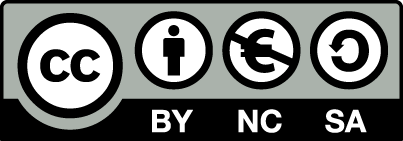 [1] http://creativecommons.org/licenses/από-nc-sa/4.0/ 
Ως Μη Εμπορική ορίζεται η χρήση:
που δεν περιλαμβάνει άμεσο ή έμμεσο οικονομικό όφελος από την χρήση του έργου, για το διανομέα του έργου και αδειοδόχο
που δεν περιλαμβάνει οικονομική συναλλαγή ως προϋπόθεση για τη χρήση ή πρόσβαση στο έργο
που δεν προσπορίζει στο διανομέα του έργου και αδειοδόχο έμμεσο οικονομικό όφελος (π.χ. διαφημίσεις) από την προβολή του έργου σε διαδικτυακό τόπο
Ο δικαιούχος μπορεί να παρέχει στον αδειοδόχο ξεχωριστή άδεια να χρησιμοποιεί το έργο για εμπορική χρήση, εφόσον αυτό του ζητηθεί.
Επεξήγηση όρων χρήσης έργων τρίτων
Δεν επιτρέπεται η επαναχρησιμοποίηση του έργου, παρά μόνο εάν ζητηθεί εκ νέου άδεια από το δημιουργό.
©
διαθέσιμο με άδεια CC-BY
Επιτρέπεται η επαναχρησιμοποίηση του έργου και η δημιουργία παραγώγων αυτού με απλή αναφορά του δημιουργού.
διαθέσιμο με άδεια CC-BY-SA
Επιτρέπεται η επαναχρησιμοποίηση του έργου με αναφορά του δημιουργού, και διάθεση του έργου ή του παράγωγου αυτού με την ίδια άδεια.
διαθέσιμο με άδεια CC-BY-ND
Επιτρέπεται η επαναχρησιμοποίηση του έργου με αναφορά του δημιουργού. 
Δεν επιτρέπεται η δημιουργία παραγώγων του έργου.
διαθέσιμο με άδεια CC-BY-NC
Επιτρέπεται η επαναχρησιμοποίηση του έργου με αναφορά του δημιουργού. 
Δεν επιτρέπεται η εμπορική χρήση του έργου.
Επιτρέπεται η επαναχρησιμοποίηση του έργου με αναφορά του δημιουργού
και διάθεση του έργου ή του παράγωγου αυτού με την ίδια άδεια.
Δεν επιτρέπεται η εμπορική χρήση του έργου.
διαθέσιμο με άδεια CC-BY-NC-SA
διαθέσιμο με άδεια CC-BY-NC-ND
Επιτρέπεται η επαναχρησιμοποίηση του έργου με αναφορά του δημιουργού.
Δεν επιτρέπεται η εμπορική χρήση του έργου και η δημιουργία παραγώγων του.
διαθέσιμο με άδεια 
CC0 Public Domain
Επιτρέπεται η επαναχρησιμοποίηση του έργου, η δημιουργία παραγώγων αυτού και η εμπορική του χρήση, χωρίς αναφορά του δημιουργού.
Επιτρέπεται η επαναχρησιμοποίηση του έργου, η δημιουργία παραγώγων αυτού και η εμπορική του χρήση, χωρίς αναφορά του δημιουργού.
διαθέσιμο ως κοινό κτήμα
χωρίς σήμανση
Συνήθως δεν επιτρέπεται η επαναχρησιμοποίηση του έργου.
Διατήρηση Σημειωμάτων
Οποιαδήποτε αναπαραγωγή ή διασκευή του υλικού θα πρέπει να συμπεριλαμβάνει:
το Σημείωμα Αναφοράς
το Σημείωμα Αδειοδότησης
τη δήλωση Διατήρησης Σημειωμάτων
το Σημείωμα Χρήσης Έργων Τρίτων (εφόσον υπάρχει)
μαζί με τους συνοδευόμενους υπερσυνδέσμους.
Χρηματοδότηση
Το παρόν εκπαιδευτικό υλικό έχει αναπτυχθεί στα πλαίσια του εκπαιδευτικού έργου του διδάσκοντα.
Το έργο «Ανοικτά Ακαδημαϊκά Μαθήματα στο ΤΕΙ Ιονίων Νήσων» έχει χρηματοδοτήσει μόνο την αναδιαμόρφωση του εκπαιδευτικού υλικού. 
Το έργο υλοποιείται στο πλαίσιο του Επιχειρησιακού Προγράμματος «Εκπαίδευση και Δια Βίου Μάθηση» και συγχρηματοδοτείται από την Ευρωπαϊκή Ένωση (Ευρωπαϊκό Κοινωνικό Ταμείο) και από εθνικούς πόρους.
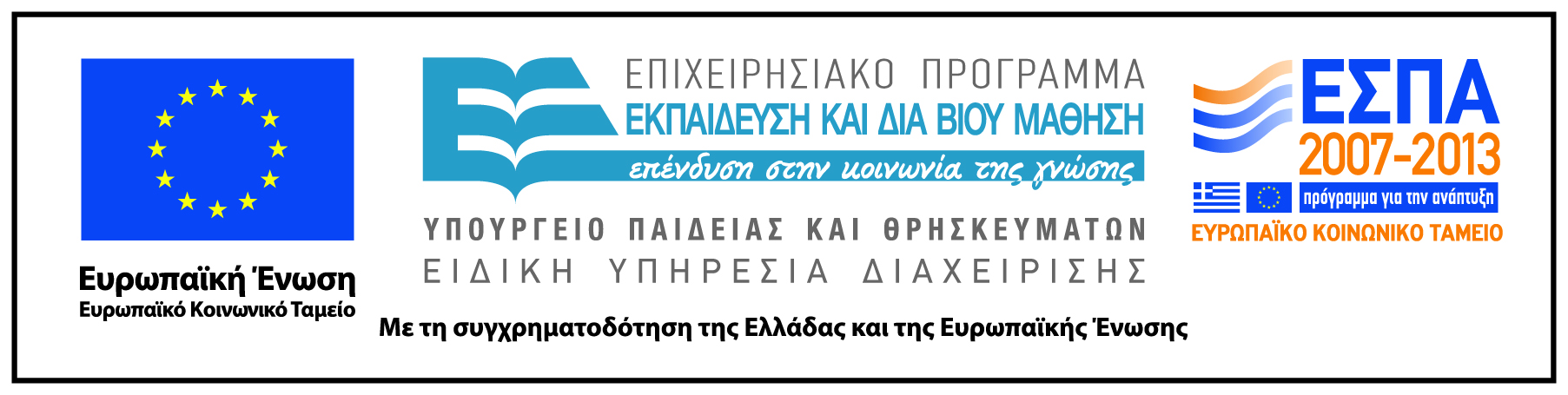